Open SesameProposal Presentation
Denise Garcia
Ka Hin Lee
Veronica Martinez
Jane McGuinness
Angela Savela
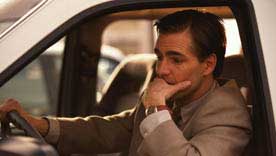 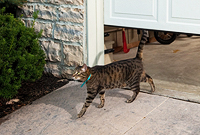 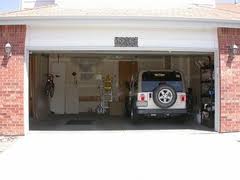 http://www.geniecompany.com/support_safety.aspx
http://www.drivers.com/article/680/
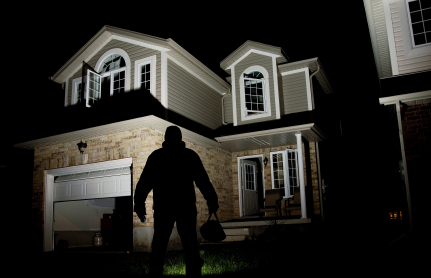 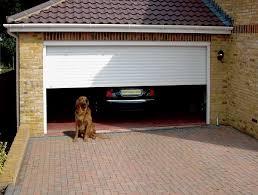 http://www.ponderosagaragedoors.com/how-to-prevent-home-invasions-through-your-garage-door/garage-door-theft-prevention/
http://www.cozypad.com
Problem Description
Accidently open garage doors lead to:
Trespassing
Burglary
Lost Pets
Unknown status of garage door
No confirmation from garage door 
Lack of control from long distance
Proposed Solution
Sensor network
Automatic, hands-free open/close
Smartphone access
Send/receive message
Receive image
Security features
Status updates
Safety features
Unexpected obstructions
Demonstrated Features
Safety System
Automatic Car-Activated Door Open/Close
Remote Visual of Door
Remote Phone Controlled Open/Close 
Classic Button Panel and Remote 
Fail-Safe Systems
Battery
Car Motion Sensor
Legend:
	Wireless Connection
	Wired Connection
Garage Opener   Subsystem
Button Panel
Remote Controls
Garage Opening Motor
Garage Overhead Light
Door Safety Sensor
System Overview
Camera
Garage Opener System
User Cell Phone
Central Circuit Board/Hub
System Set Up
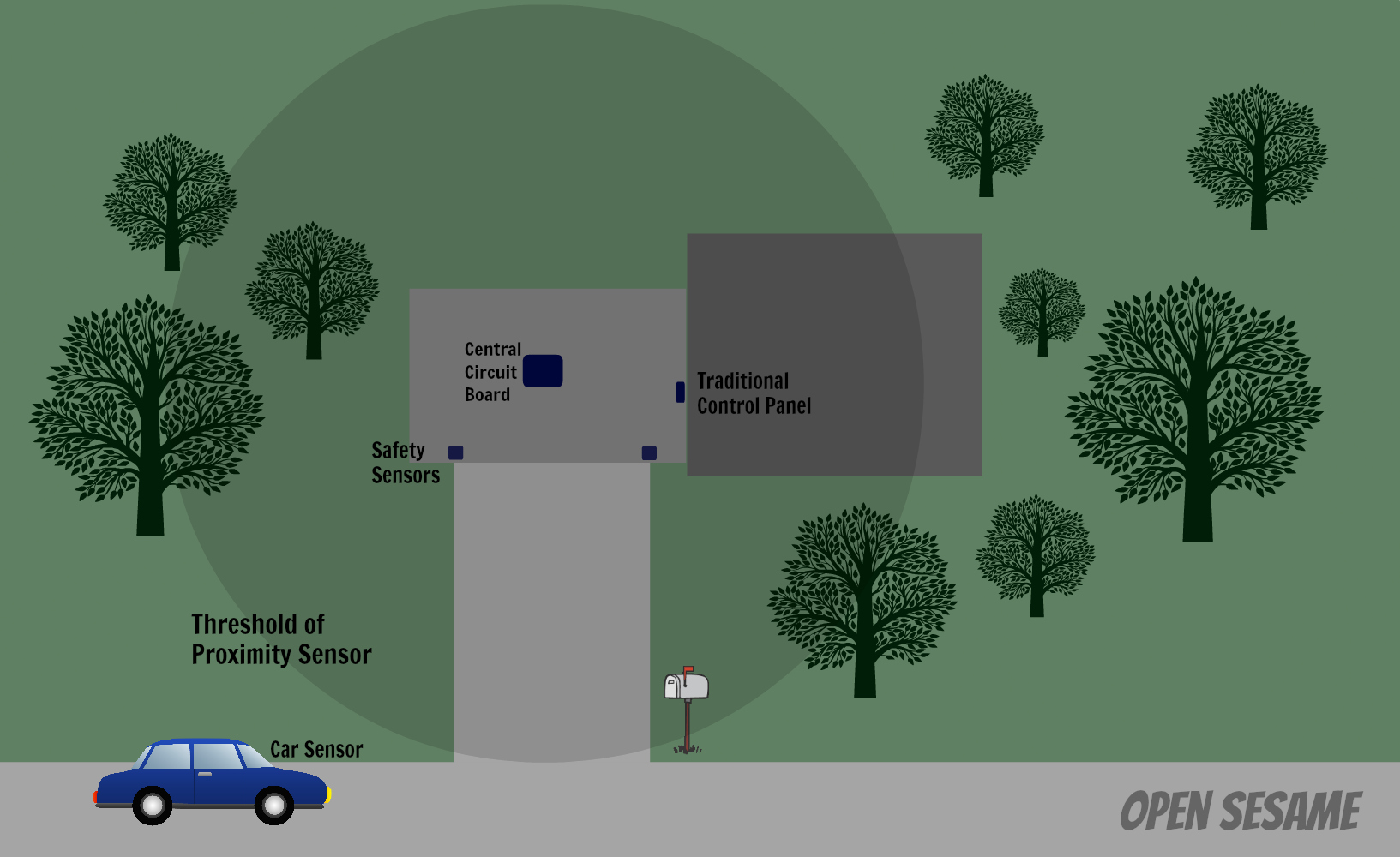 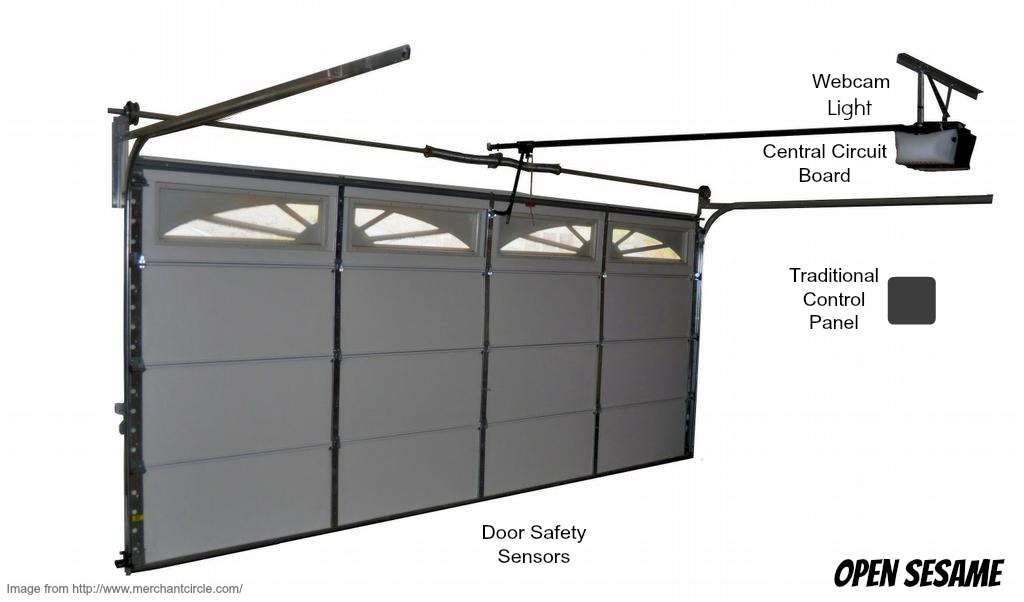 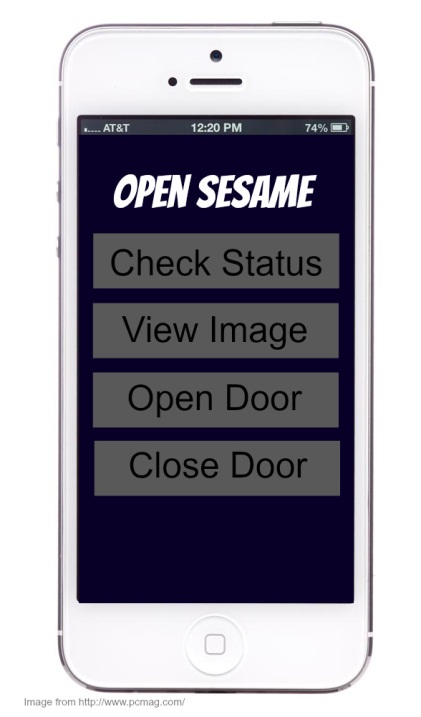 Available Technologies
Engineering Content
Interface with garage door opener
Cell phone communications
Sensor usage
Wireless communications
Core program
Power supply and batteries 
Demonstration of functionality
AnyQuestions?